A comparison of different forward citation chasing tools for complementary searches for Cochrane systematic reviews
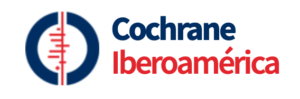 Bracchiglione J1, Requeijo C2, Santero M2, Savall O2, Selva A3, Samsó L2, Roqué-Figuls M2, Escobar Liquitay C4, Solà I1

1Institut d’Investigació Biomèdica Sant Pau (IIB SANT PAU), CIBERESP, Barcelona, Spain
2Institut d’Investigació Biomèdica Sant Pau (IIB SANT PAU), Barcelona, Spain
3Clinical Epidemiology and Cancer Screening, Parc Taulí Hospital Universitari. Institut d’Investigació i Innovació Parc Taulí (I3PT_CERCA), Sabadell, Spain
4Associate Cochrane Centre - Research Department, Instituto Universitario del Hospital Italiano de Buenos Aires, Buenos Aires, Argentina
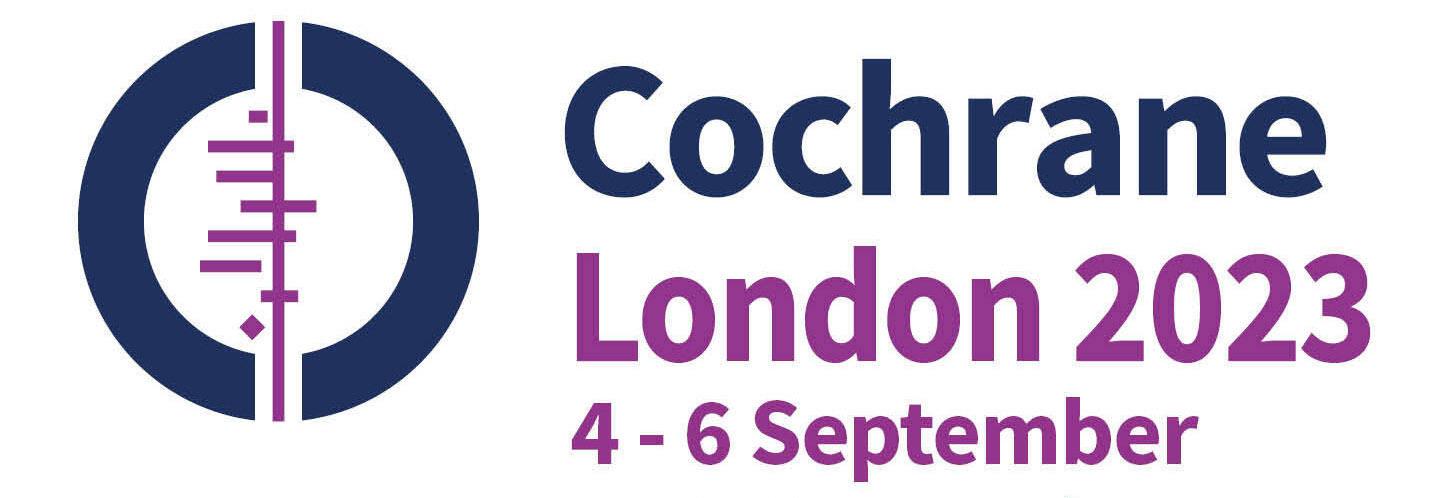 Conflict of interest
I have no actual or potential conflict of interest in relation to this presentation.
Introduction
Forward citation chasing is the use of a citation index to retrieve references that cite a source.

Currently recommended as a complement to find all possibly relevant research for systematic reviews (SRs)

Recently, new tools have been developed to ease this task, but their performance has not been compared yet.
To estimate and compare the performance of different resources for forward citation searching in the context of conducting updates of systematic reviews (SRs).
Objective
As a secondary objective, we aim to explore how efficient a forward citation search strategy could be by itself as a way to update a SR, compared to a traditional boolean search strategy in electronic databases.
We included Cochrane SRs with at least two published versions
‘Original’ version: First version of the SR within the Cochrane Database of Systematic Reviews.
‘Updated’ version: Most recent version of the same SR.
Methods
The ‘original’ SR must have included at least one primary study.
The ‘updated’ SR must have included at least one additional new primary study in respect to the ‘original’ version
Methods
Index reference set
Target reference set
References of the included primary studies in the original SR
References of the new included primary studies in the updated SR
Tool
WoS
Scopus
GoogleScholar
Citationchaser
Paperfetcher
Citationcloud
Reference of the original SR itself
Results
Results
So far, 10 pairs of SRs analysed.
Median index reference set: 7 (range: 3 - 13)
Median target reference set: 4 (range: 1 - 11)
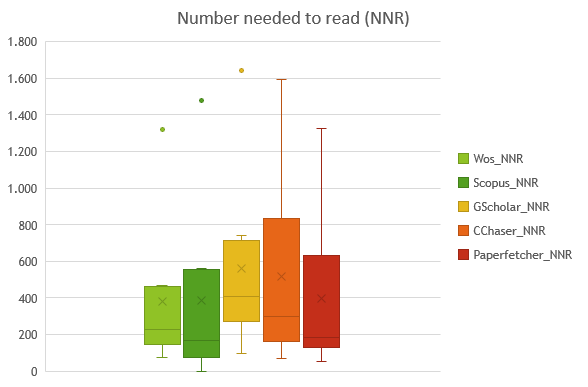 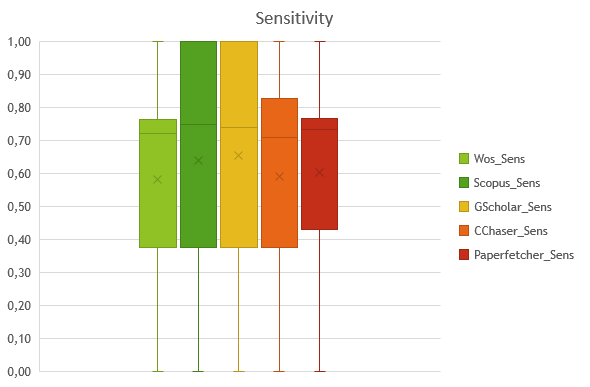 Google Scholar showed the best sensitivity, but the highest NNR.
Discussion
WoS showed the lowest NNR, although it had 8% less sensitivity than Google Scholar.
Scopus seems to have the better balance among sensitivity and precision.
Limitation: Analysis may be influenced by reviews with one or few new primary studies in the updated SRs.
There is no citation tool with a better performance over the rest.
Forward citation search could not be used as a stand alone method to update SR.
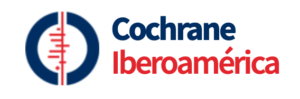 Thank youContact information:javier.bracchiglione@gmail.com@JBracchiglione
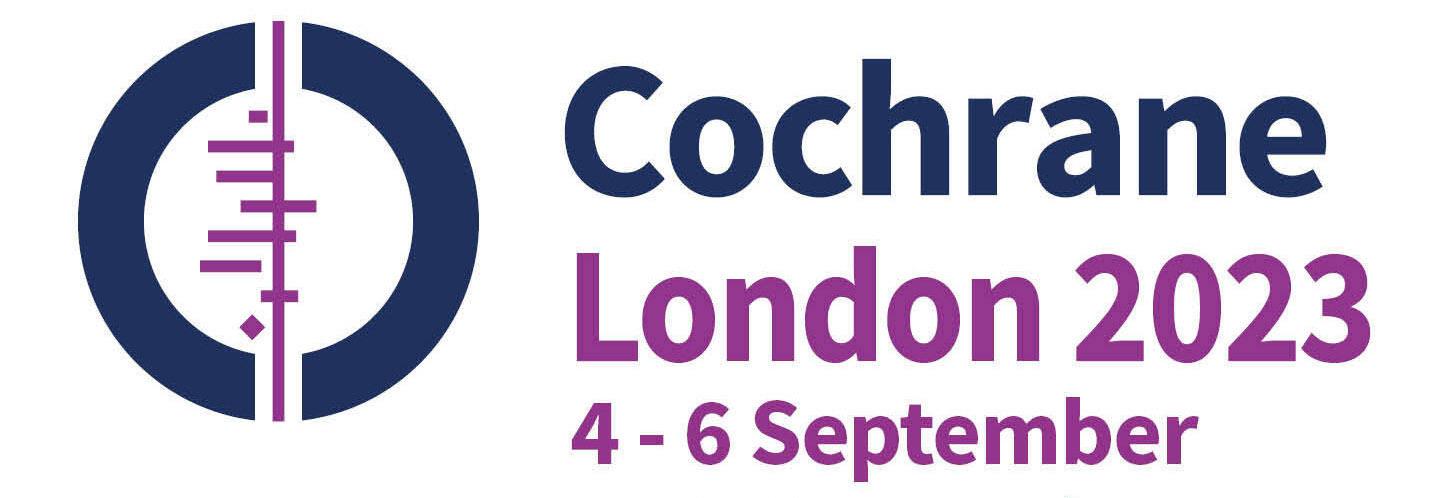